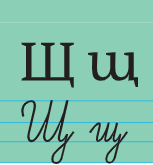 Буква щ
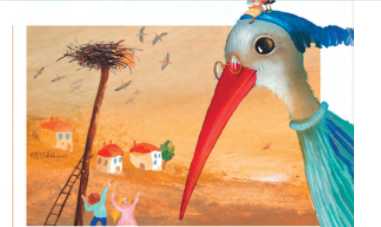 Една буква, два звука
Броим букви и звукове
6 букви, 7 звука
4 букви, 5 звука
5 букви, 6 звука
щъркел
щука
щраус
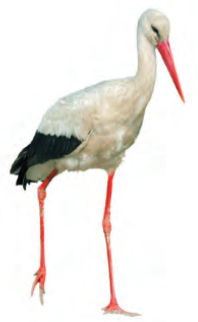 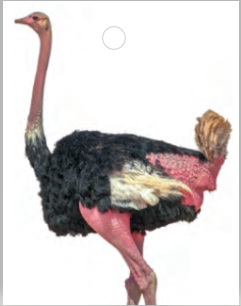 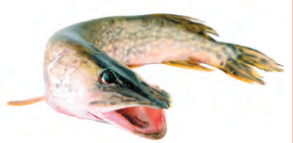 Да почетем
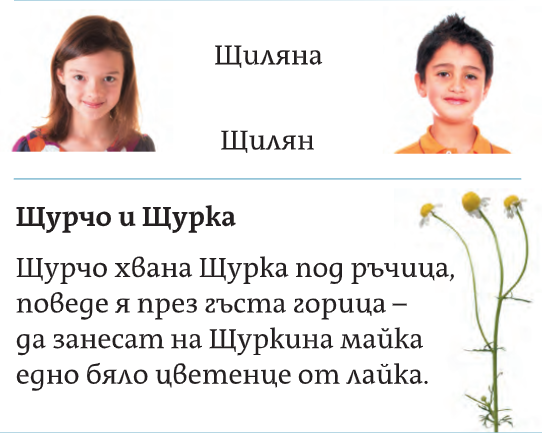 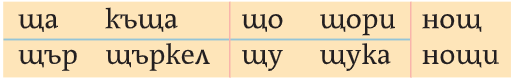 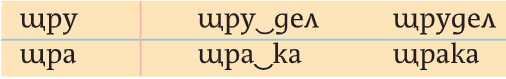 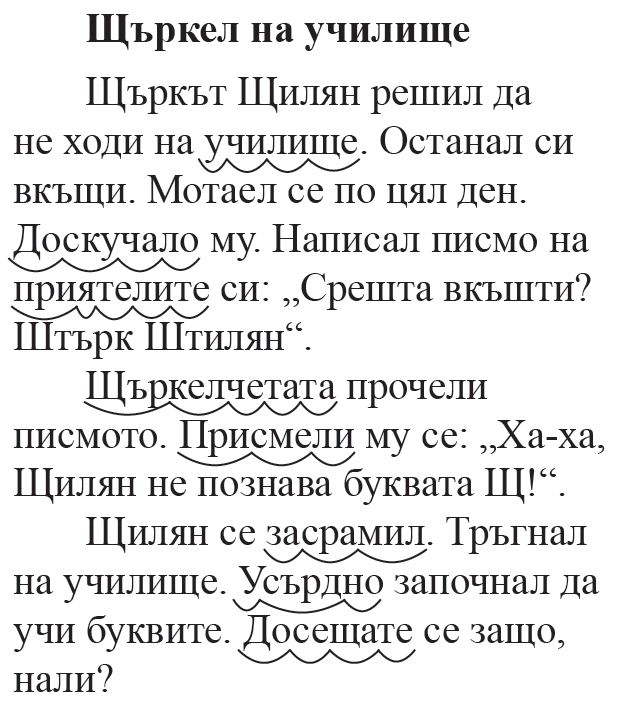 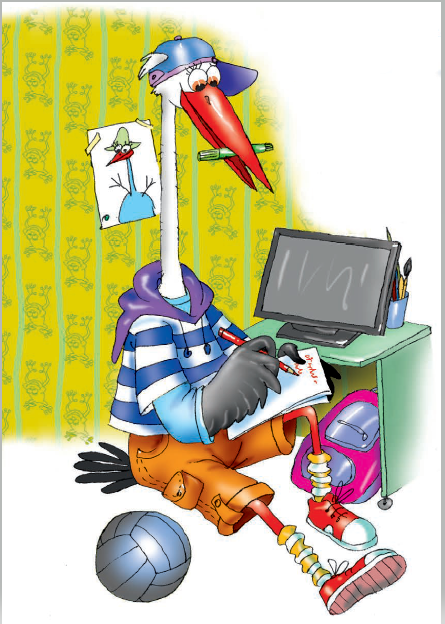 Да се позабавляваме
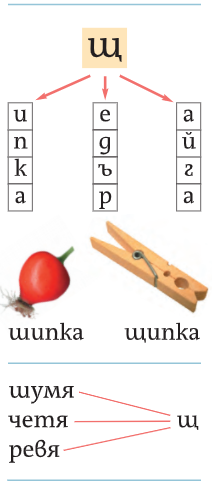 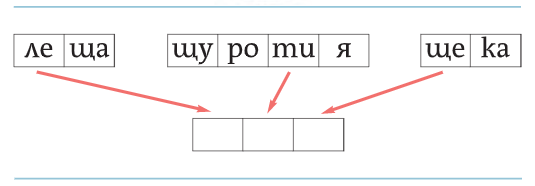 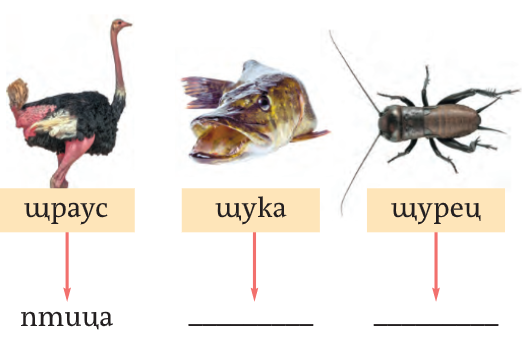 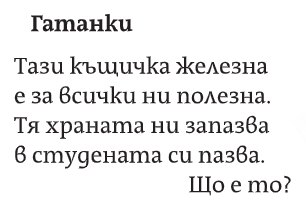 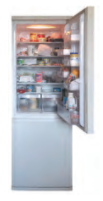 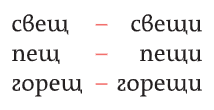 щъркел
хладилник
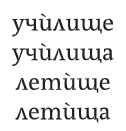 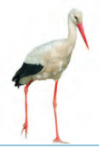 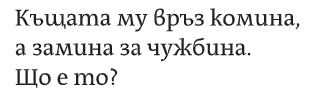 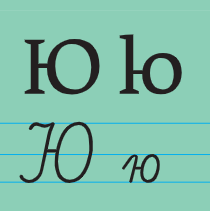 Буква ю
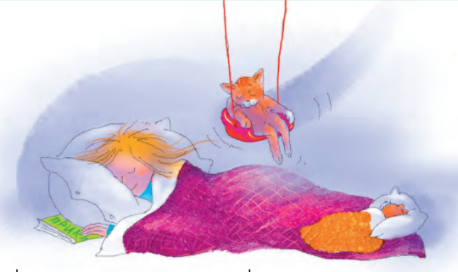 Една буква – един или два звука
Броим букви и звукове
5 букви, 6 звука
5 букви, 6 звука
5 букви, 5 звука
юрган
каюта
люлка
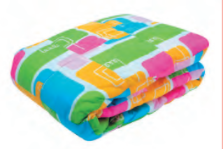 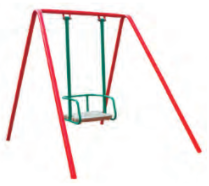 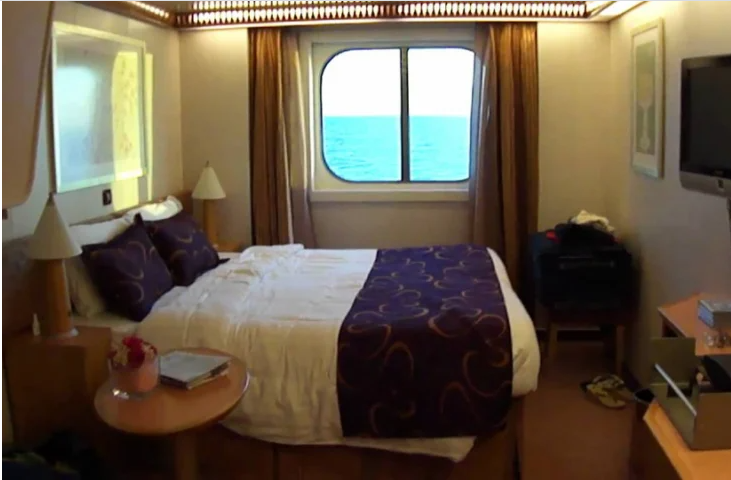 Да почетем
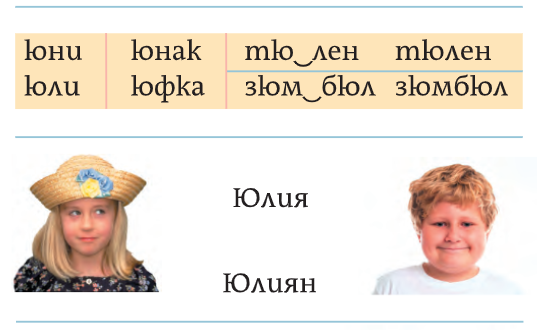 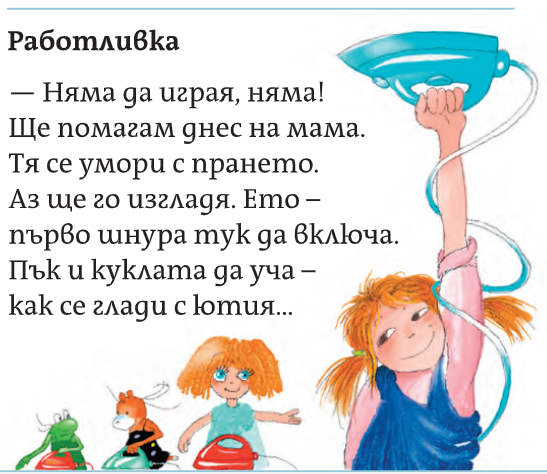 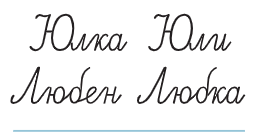 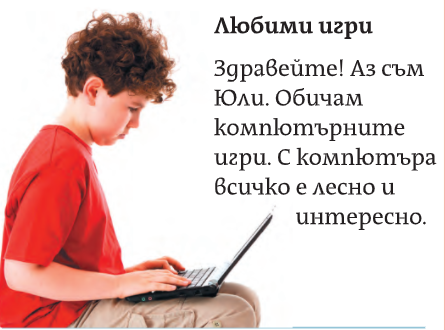 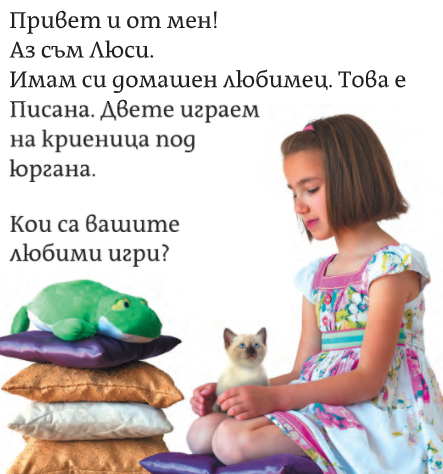 Да се позабавляваме
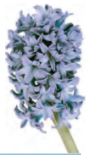 люляк
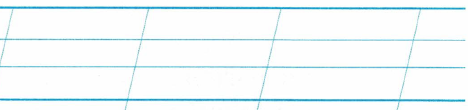 лютиче
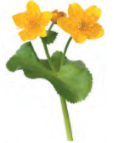 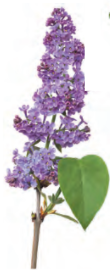 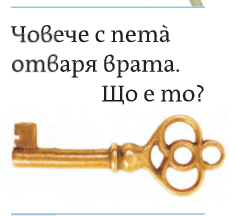 зюмбюл